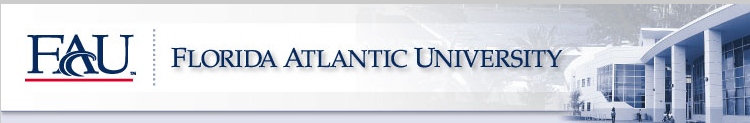 Department of Human ResourcesNew Performance Appraisal Forms TutorialEffective: January 2013
Introduction
Purpose
The purpose of this tutorial is to introduce the new Performance Appraisal format and how to understand it


Why are we changing them?
The Department of Human Resources periodically reviews our performance management process to ensure the appraisal process is streamlined and impactful.  We conducted a pilot program with a variety of departments, and made final changes based on their feedback


Why do a Performance Appraisal?
Help employees clearly define and understand their responsibilities, provide criteria by which their performance will be evaluated and suggest ways in which they can improve performance.  Helps managers distribute and achieve departmental goals
2
3
AMP Appraisal
Old
New
Structured Format 
Document Addresses 6 Specific Categories
No Cover Sheet
Employee Submits a Summary of 
        Accomplishments
Unstructured  Format
Narrative  
Cover Sheet
Employee Submits a Summary of 
        Accomplishments
4
SP in Supervisory Positions Appraisal
New!
Previously done on the SP Appraisal Form
New
Old
Same Format as AMP
Evaluated on 6 Specific Categories 
Employee Submits a Summary of 
        Accomplishments
SP Form 
Evaluated on Critical Elements as 
       Determined by Supervisor

No Self Review
5
SP Appraisal Form
SP Probationary Appraisal Form
Old
New
Employee May Be Asked to Submit a Summary of Accomplishments 

 Evaluated on Critical Elements as       Determined by the Supervisor and Established Performance Factors.      Competencies are grouped into 4 Specific Categories
No Self Review

Evaluated on Critical Elements as 
       Determined by Supervisor and 
       Established  Performance Factors
Simple Format with Areas for Comments
6
7
6 JOB PERFORMANCE/PROFESSIONAL COMPETENCIES: 

Job Knowledge/Job Skills/Quality of Work 

Organization/Time Management 

Communication/Leadership/Performance Management

Customer Service/Team Work/Interpersonal Skills/Diversity

Work Practice/Dependability

Initiative/Problem Solving
Each competency reflects the skills, knowledge, and professional behavior necessary to perform the job in a competent, effective manner.  Competencies were grouped together by relevance. 

Don’t forget to review the approved goals from the previous year, discuss how effectively they were accomplished,  & incorporate into the comments of each applicable job performance competency.
8
RATING SCALE.
Achieves
9
1.  Job Knowledge/Job Skills/Quality of Work – Demonstrates the appropriate specialized knowledge required.  Exhibits the 
skills necessary to complete tasks using established techniques, materials, and equipment.  This includes learning and adapting to 
changing skills requirements…
Comments:
(Required)







Development Plan:
(If Relevant)
For each of the 6 categories, Supervisors will describe the employee's performance, accomplishment of goals, and the impact on the Department and/or the University.  They are to add specific comments using actual examples of performance and behaviors

If there are specific things the employee needs to improve upon, a brief development plan should be included
Enter the appropriate rating from the scale provided
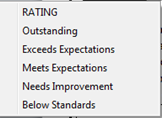 10
RATING
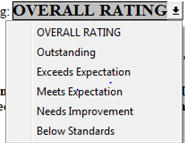 2. Organization/Time Management – Establishes clear objectives and sets priorities.  Completes assignments in a thorough, 
accurate, and timely manner that meets established/expected standards that enhance the Departments ability to meet its goals…
Comments:
(Required)



Development Plan:
(If Relevant)
Keep in mind, the definitions provided for each competency describe an employee that is performing at the "Meets Expectations" level
3. Communication/Leadership/Performance Management –  Effectively conveys information and ideas both orally and in 
writing, which shares vision and initiates positive change.  Listens carefully and seeks clarification to ensure understanding.  Takes responsibility for facilitation information exchange among subordinates, peers and supervisors…
Enter the appropriate rating from the scale provided
Enter the appropriate rating from the scale provided
Comments:
(Required)



Development Plan:
(If Relevant)
11
RATING
RATING
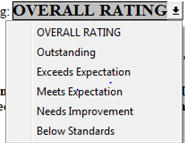 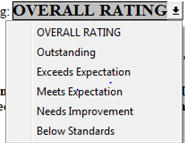 4. Customer Service/Team Work/Interpersonal Skills/Diversity –  collaboration, and flexibility within the work 
environment by exhibiting effective, consistent, and empathetic service to all FAU constituents...
Comments:
(Required)

Development Plan:
(If Relevant)
5. Work Practices/Dependability –  Takes responsibility for assigned (routine and non-routine) duties while displaying a positive/cooperative attitude toward work assignments and requirements…
Comments:
(Required)

Development Plan:
(If Relevant)
Supervisors will continue to describe the employee’s performance and accomplishment of goals by adding actual examples of performance and behaviors in each comment section.  This should be done for all 6 categories
Enter the appropriate rating from the scale provided
Enter the appropriate rating from the scale provided
Enter the appropriate rating from the scale provided
6. Initiative/Problem Solving – Performs with minimal supervision, acts promptly, and seeks solutions to resolve 
situations that arise…
Comments:
(Required)

Development Plan:
(If Relevant)
12
RATING
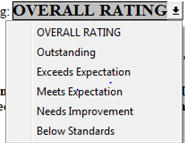 RATING
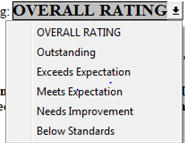 RATING
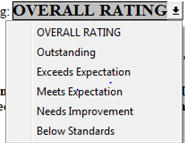 Section 2: PERFORMANCE GOALS  -  List the agreed upon goals for the upcoming year.
 Performance goals should support the overall mission of the Department, Division, and the University. Individual goals may be included, which provide for the employee's development of skills, abilities, and knowledge.
Performance 
    Goals
Use S.M.A.R.T. Goals:

Specific 	
Measurable 
Attainable 
Relevant
Timely
Routine Goals: Describe how to regular and ongoing activities

Problem Solving Goals: Describe activities designed to remedy problem situations that arise regularly

Problem Solving Goals: Describe activities designed to remedy problem situations that arise regularly
 
Innovative Goals:  Describe activities that initiate or expand capabilities
 
Professional Growth Goals: Describe activities the employee can pursue for professional development that will enable them to perform the functions 
of their position more effectively
13
Section 3: OVERALL PERFORMANCE RATING
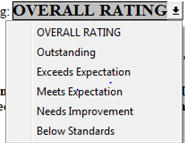 Supervisor should review the individual ratings, 
look at each Job Performance/Professional Competency, and determine the relative importance of each. Then decide what is a fair overall rating.  The supervisor should be prepared to discuss the reasons for the ratings and be able to justify the decision for the overall rating
14
For an Overall Rating 
of
Needs Improvement or Below Standards
Call Employee Relations at 7-2554 before completing the process  ***********************************
It is very important supervisors work with  Human Resources on a Needs Improvement or Below Standards appraisal. A special appraisal is always used as a follow-up to an overall rating of “Below Performance Standards”. The Employee Relations Services team in Human Resources will work closely with the supervisor in preparing a detailed addendum to the appraisal and to establish a plan of action for correcting performance issues. 

A follow up special appraisal should be completed 60 days from the date the “Below Standards” appraisal was issued.
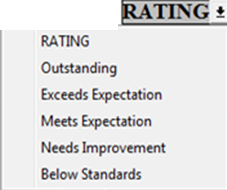 15
16
SP
4  JOB PERFORMANCE COMPETENCIES

Job Knowledge/Job Skills/Quality of Work

Quantity of Work/ Organization/Time Management

Work Practices/Dependability

Customer Service/Teamwork/Interpersonal Skills/Diversity
Each competency 
reflects the skills, knowledge, and professional behavior 
necessary to perform the job in a competent, effective manner.  Competencies are grouped together by relevance
17
Job Knowledge/Job Skills/Quality of Work – Demonstrates the appropriate specialized knowledge required.  Exhibits the skills necessary to complete tasks using established techniques, materials, and equipment.  This includes learning and adapting to changing skill requirements…



CRITICAL ELEMENTS:
CRITICAL ELEMENTS are those tasks which the supervisor determined were most important to the overall job performance during the appraisal period.  Summarize up to FIVE Critical Elements.  Put them in priority order keeping in mind their level of importance and the amount of time spent on each.  For each element, comment on the employee’s job knowledge, job skills and quality of work, as described above.


 1.  
Comments:

2. 
Comments:

3.
Comments:

4.
Comments:

5.
Comments:
Enter the appropriate rating from the scale provided
Similar to the previous SP format, Supervisors will list up to 5 Critical Elements under the first Job Competency
18
RATING
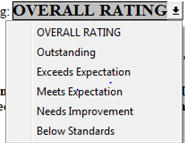 Continued  -  Section 1:  JOB PERFORMANCE/COMPETENCIES -
2. Quantity of Work/Organization/Time Management – Completes assignments in a thorough, accurate, and timely manner that meet established and expected standards and enhance the Department's ability to meet its goals…
Comments:
(Required)





Development Plan:
(If Relevant)
Supervisors will describe the employee's
performance, accomplishment of goals, and the impact on the Department and/or the University specific comments using actual examples of performance and behaviors

If there are specific things the employee needs to improve upon, a brief development plan should be included here
Enter the appropriate rating from the scale provided
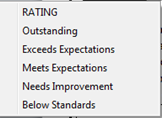 19
RATING
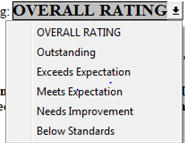 Continued  -  Section 1:  JOB PERFORMANCE/COMPETENCIES -
3. Work Practices/Dependability - Displays a positive and cooperative attitude toward work assignments and requirements. 
The employee takes responsibility for assigned duties…
Supervisors will continue to describe the employee's performance, and  any relevant development plan for all 4 competencies
4. Customer Service/Teamwork/Interpersonal Skills/Diversity - Exhibits effective, consistent, and empathetic service to 
all FAU constituents, including students, parents, faculty, staff and all others serviced by the University…
Enter the appropriate rating from the scale provided
Enter the appropriate rating from the scale provided
Comments:
(Required)



Development Plan:
(If Relevant)
Comments:
(Required)



Development Plan:
(If Relevant)
20
RATING
RATING
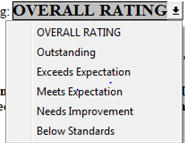 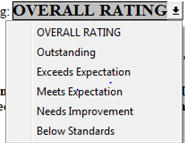 Section 2: PERFORMANCE GOALS  -  Optional
This section is OPTIONAL, however, establishing written goals is  a good way to involve the employee in what is expected for the upcoming year
Performance 
    Goals
If so, Supervisors and employees are encouraged to use S.M.A.R.T. Goals:
Goals that are Specific, Measurable, Attainable, Relevant, and Timely 

Routine Goals: Describe how to enhance regular, ongoing activities
 
Problem Solving Goals: Describe activities designed to remedy problem situations that arise regularly
 
Innovative Goals:  Describe activities that initiate or expand capabilities
 
Professional Growth Goals: Describe activities the employee can pursue for professional development that will enable them to perform the functions of their position more effectively
21
Section 3: OVERALL PERFORMANCE RATING
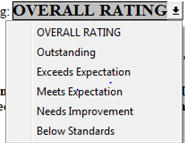 Supervisors should review the individual ratings, 
look at each Job Performance/Professional Competency, and determine the relative importance of each. Then decide what is a fair overall rating 

Supervisors should be prepared to discuss the reasons for the ratings and be able to justify the decision for the overall rating
22
For an Overall Rating 
of
Needs Improvement or Below Standards
Call Employee Relations at 7-2554 before completing the process 
 ***********************************
It is very important supervisors work with  Human Resources on a Needs Improvement or Below Standards appraisal. A special appraisal is always used as a follow-up to an overall rating of “Below Performance Standards”. The Employee Relations Services team in Human Resources will work closely with the supervisor in preparing a detailed addendum to the appraisal and to establish a plan of action for correcting performance issues. 
A follow up special appraisal should be completed 60 days from the date the “Below Standards” appraisal was issued
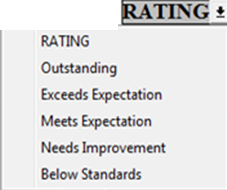 23
New forms available
January 2013
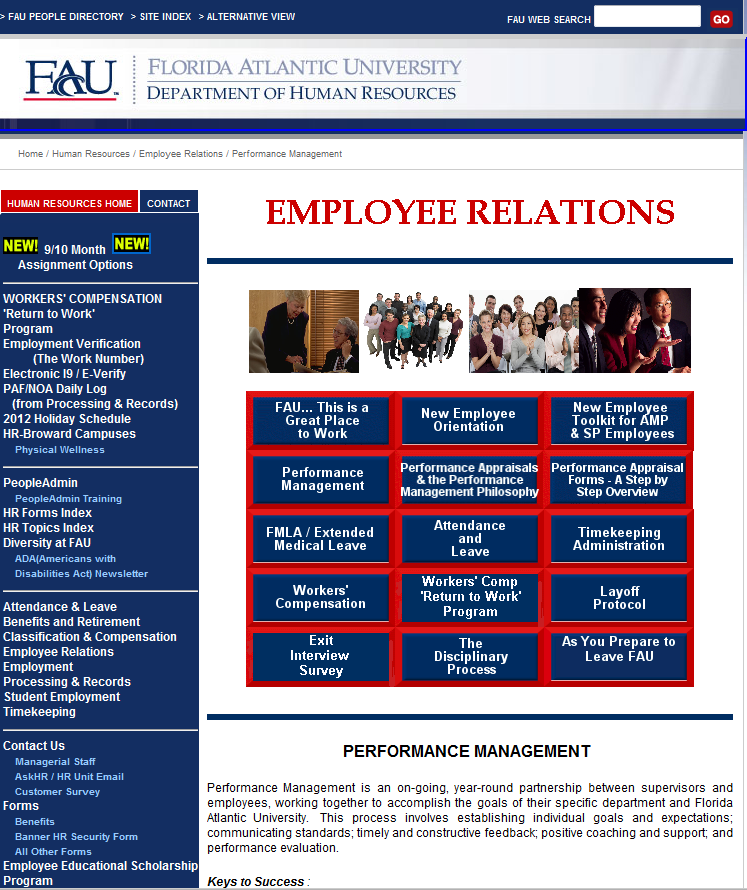 Both the previous version and the new version will be available online, January 2013.  Old forms will be removed from the website on March 1, 2013
If you would like more information on Performance Management, please also visit the Performance Management Philosophy section, and watch for upcoming training sessions in March 2013
24
Questions?
Nancy Vincenty, Broward HR ManagerDavie: 954 236-1245Fort Lauderdale: 954 762-5686nvincen6@fau.edu
Donna Newman, Employee Relations 
& Development Manager561 297-2554
newmand@fau.edu




Robin Kabat, Associate Director561 297-3072kabat@fau.edu
25